دوره آموزشي وسايل و لوازم حفاظت فردي
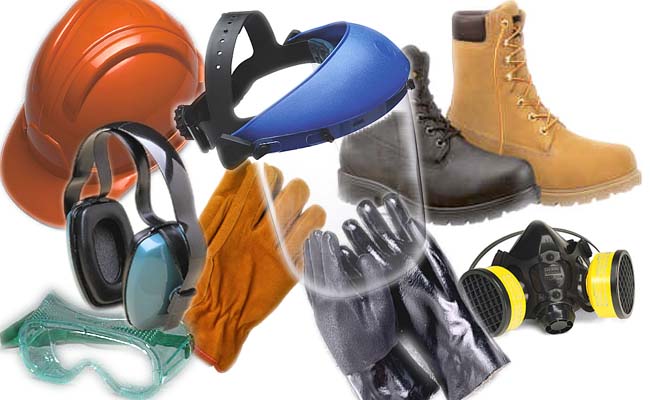 اولويت بندي روش هاي كنترل عوامل زيان آور
روش هاي فني و مهندسي
روش هاي مديريتي
استفاده از لوازم حفاظت فردي
اولويت بندي كنترل عوامل شيميايي از ديد گاه اتحاديه اروپا
جايگزيني مواد و شرايط خطرناك با مواد و شرايط كم خطر
راه حل مهندسي از طريق كنترل در منبع
بكارگيري تهويه موضعي 
استفاده از لوازم حفاظت فردي
وسايل حفاظت فردي
مجموعه لوازم و تجهيزاتي كه به منظور حفاظت از از بخش هاي مختلف بدن در برابر عوامل زيان آور و خطرات موجود در محيط كار مورد استفاده قرار مي گيرند.
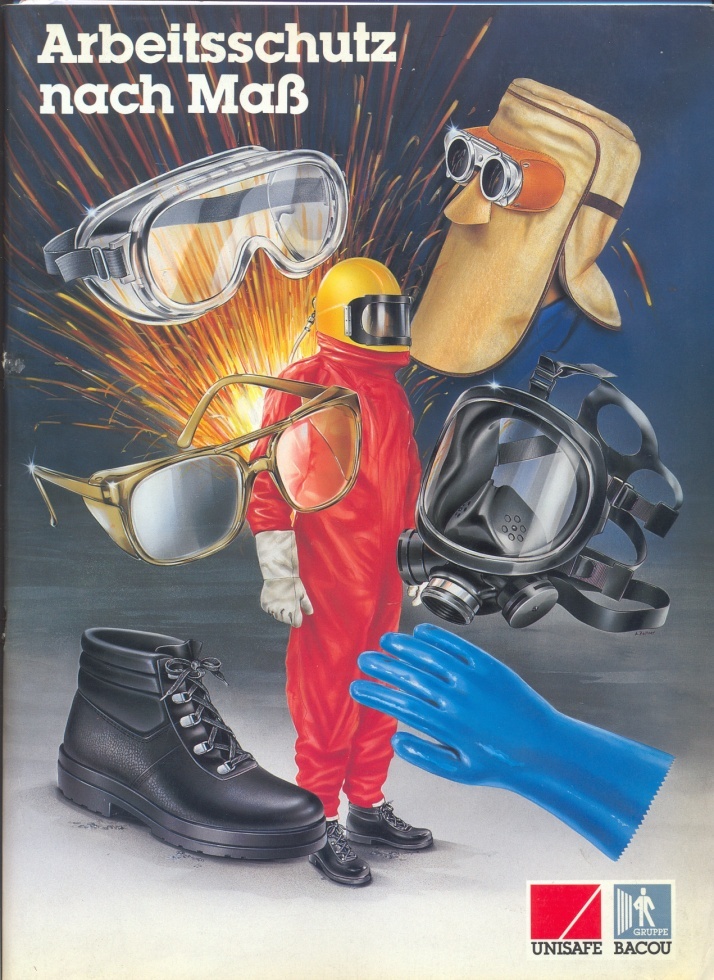 المان هاي برنامه استفاده از حفاظت فردي
آموزش
ارزيابي عوامل زيان آور و ارزيابي ريسك 
آزمون هاي پزشكي
انتخاب وسايل
تعمير و نگهداري تجهيزات
آموزش
تشريح ريسك هاي موجود در كارگاه
تشريح اقدامات كنترلي كه مي توان انجام داد
تشريح علل انتخاب وسايل تجهيزات حفاظت فردي
روش استفاده صحيح از تجهيزات
استفاده عملي از وسايل 
روش نگهداري وسايل حفاظت فردي
ارزيابي مخاطرات
ديدگاههاي مديريتي در خصوص تهيه لوازم حفاظت فردي
رفع تكليف در برابر قوانين و بازرسان دولتي كه باعث تهيه ارزان قيمت ترين لوازم مي شود
قيمت بالا نشان دهنده كيفيت بالاي لوازم حفاظت فردي مي باشد كه هر دو نگرش غلط مي باشد.
كارگران
بحث و آموزش در خصوص قابليتها و محدويتهاي لوازم حفاظت فردي
آموزش نحوه صحيح استفاده از لوازم و نحوه پوشيدن و در آوردن
آموزش  عملي استفاده از لوازم قبل از لوازم حفاظت فردي به كارگر و سر پرستان
آموزش نگهداري و نظافت وسايل حفظت فردي
training
Why Workers Resist Wearing PPE
1-PPE was uncomfortable (according to 62% of respondents),
2-PPE was not necessary for the task,
3-PPE was too hot
4-PPE was unattractive looking.
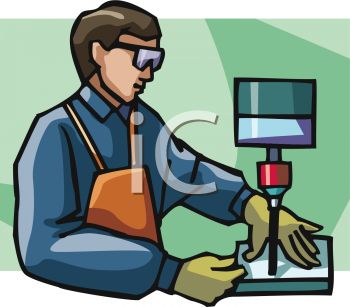 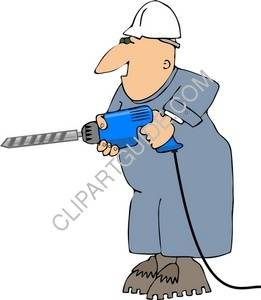 8 Ways to Get Workers to Wear PPE
1. Set an example
2. Allow no exceptions
3. Don’t look the other way
4. Spend the money
5. It doesn’t end with training
6. Give me a good reason
7. Don’t let the employee off the hook
8. Discipline
آمار جراحات وارده به قسمتهاي مختلف بدن كارگران در سال 1990
تعريف وسايل حفاظت فردي از نظر وزارت كار
بر اساس آئين نامه وسايل حافظت فردي وزارت كار و امور اجتماعي وسايل حفاظت فردي شامل:
لباس كار، پيش بند، كلاه فلزي، كلاه كار سربند دار، ماسك جوشكاري و عينك و ساير ماسكها، حفاظ گوش، كربند حفاظ، دستكش ها، كفش چكمه و گتر
Hand-arm PPE
تماس با مواد مذاب يا سطوح داغ
كار در محيط با استرس سرمايي بالا
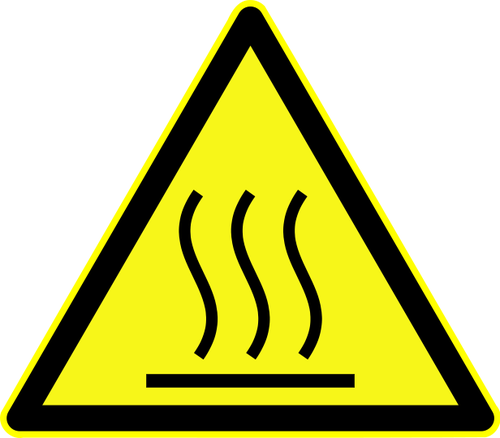 Hand-arm PPE
تماس با سطوح و وسايل تيز و برنده، سوراخ شدن
تماس با مواد شيميايي 
تماس با مواد بيولوژيك
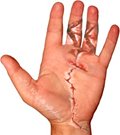 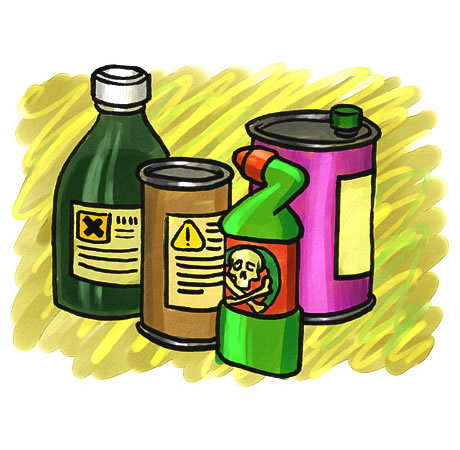 Hand-arm PPE
ارتعاش
الكتريسيته
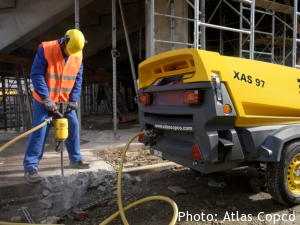 Gloves
جهت حفاظت از انگشتان و قسمتي از دست
در صورتي كه داراي آستين باشد حفاظت قسمتهاي فوقاني دست را تامين مي كند.
ممكن است در فرم دوانگشتي
و پنج انگشتي موجود باشد
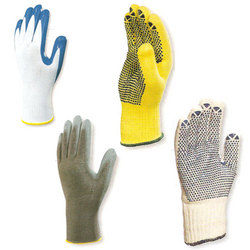 دستكش لاستيكي(ضد الكتريسته)
جهت محافظت در برابر برق گرفتگي 
در صنايع الكتريكي و الكترونيكي كاربرد فراوان دارند
در زير دستكش چرمي هم مورد استفاده قرار مي گيرد
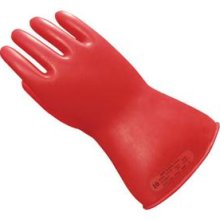 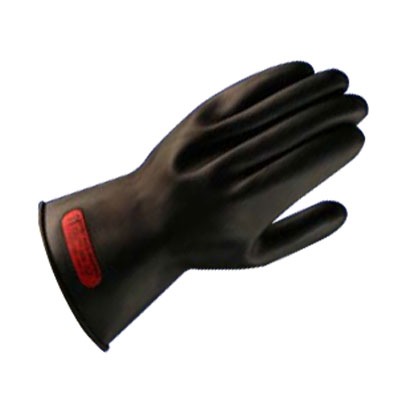 دستكشهاي چرمي- فلزي(چرم استيل دار)
سمباده كاري سايشي
سند بلاستيگ
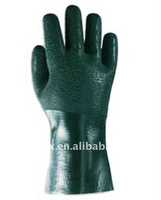 دستكش مشبك فلزي
كار با چاقو( كارگران صنايع گوشت)، حمل شيشه هاي برنده، جابجايي قطعات فلزي با سطوح برنده، اره هاي برنده بكار مي رود ممكن است قسمت بازو را هم محافظت كنند.امروزه از دستكش هاي نانو به جاي آنها استفاده مي شود
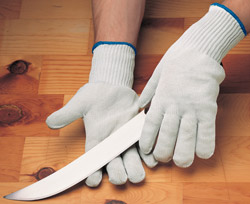 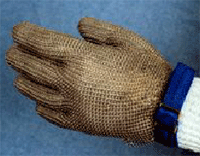 دستكش سربي
جهت كار با تشعشعات يونيزان
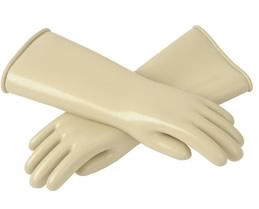 دستكش اشبالتي
حفاظت در برابر شعله يا جرقه جوشكاري، برشكاري و لحيم كاري- در برابر براده و اشياي تيز تا حدودي حفاظت را تامين مي كند.داراي ضخامتهاي مختلف
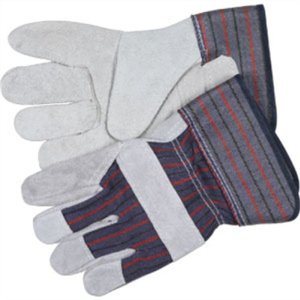 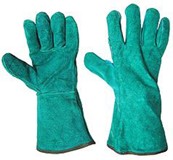 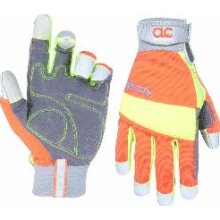 دستكش ضد برودت
جهت استفاده در سردخانه ها( شركتهاي لبني-يخ سازي و...)
از جنس پشم شيشه كه با روكشي از پلي مر پوشيده شده است
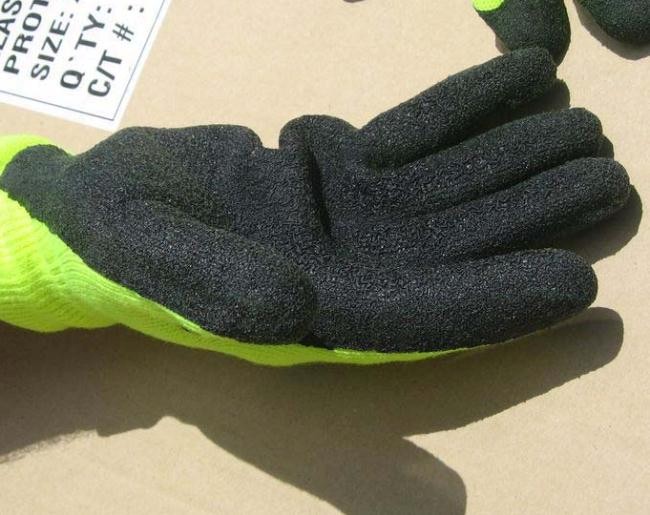 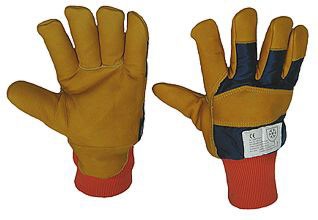 دستكش لاتكس
دستكش جراحي
مواد شيميايي خشك
نوع پلي اتيلني و PVC ر برابر ويروس ها نفوذ پذيرند
دستكش PVC
جزء دستكش هاي پليمري، قيمت ارزان، مقاومت در برابر مواد شيمياي متوسط، به خاطر جنسشان از دست سر مي خورند
جهت حمل اسيد ها و قلياها، الكل ها، نمك ها مناسبند
آستر تمام پنبه آغشته به مواد ضد باكتري براي محافظت از دستان شما در مقابل بيماري هاي پوستي و جلوگيري از بدبو شدن دستان در اثر عرق كردن
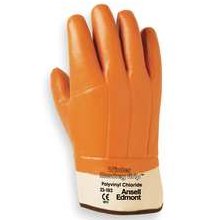 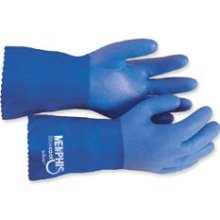 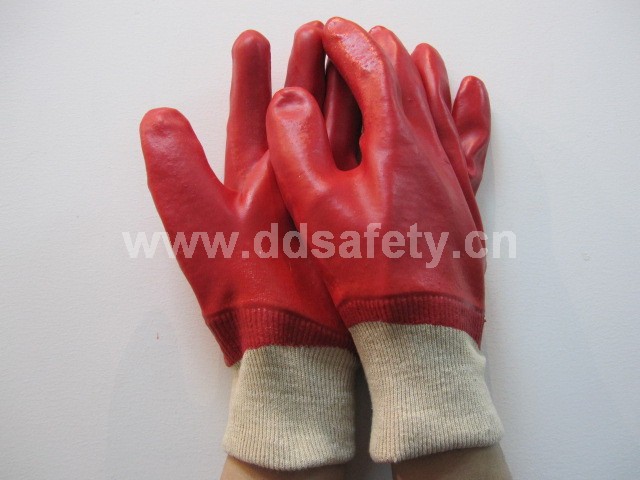 دستكش هاي نيتريلي
جهت حلال هاي آلي مانند تتراكلريد كربن، پركلرو اتيلن و  مشتقات نفتي، مواد شيميايي آليفاتيك،گزيلن، تولوئن مناسب است
در برابر متيلن كلرايد مقاومت كمي دارد
قيمت پايين، خصوصيات فيزيكي عالي
حفظ مهارت دستها از نكات مثبت آن است
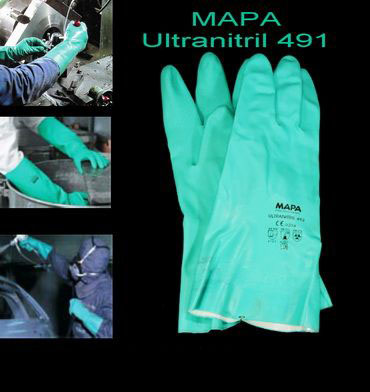 دستكش لاستيكي -بوتيل
جهت حفاظت در برابر اسيدها، پراكسيدها،گازها ،بخارات آب ، ازن، دي اكسين ، كتن، الدهيد، الكل، استر 
در برابر سايش مقاومت خوبي دارند پلي مري كه از تركيبisobutylene(98%) with isoprene(2%) بوجود آمده است. دستكش اختصاصي مواد آلي قطبي است
گران است. در برابر هيدروكربن ها و حلال كلره ضعيف است
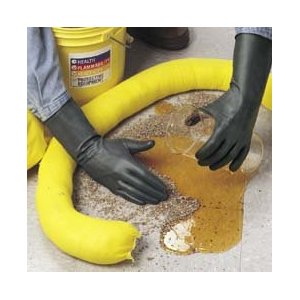 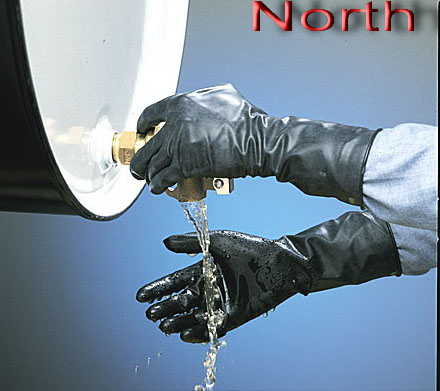 دستكش نئوپرن
در برابر بنزين، الكل ها، اسيد هاي آلي و بازها، مايعات هيدروليكي آنيلين، فنل، گليكول اتر مناسب است در برابر تماس مواد با چگالی بالا و در برابر گازوئیل ٬ آلکان ها متوسط عمل مي نمايد
دانسيته بالا و مقاومت مناسب جهت پارگي،
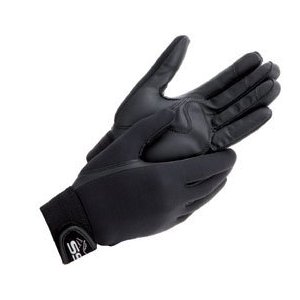 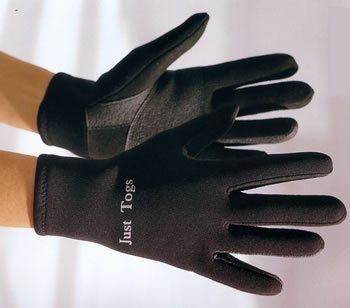 دستكش هاي آراميد(كولار)
راي كار در درجه حرارت بالا و يا پايين طراحي شده است
براي ساخت از رشته هاي آراميد كه يك نوع پلي مر است استفاده شده
در برابر بريدن هم مقاوم است
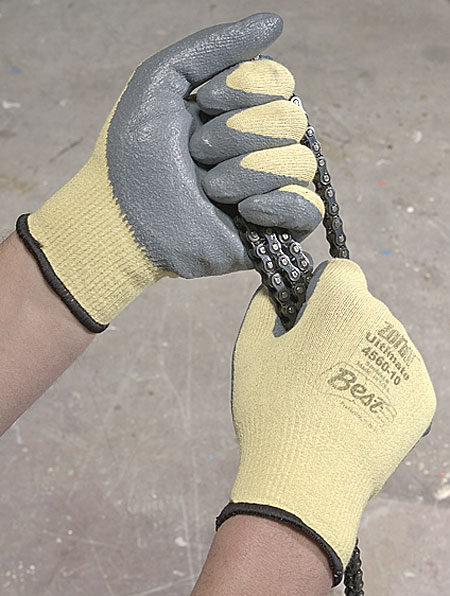 دستكش هاي ويتونViton
اختصاصا جهت حلال هاي آلي آروماتيك، الكل ها، آليفاتيك ها
گران قيمت مي باشد
نام ديگر آن فلورو الاستومر
مقاومت ضعيف در برابر كتون ها، استر ها و آمين ها
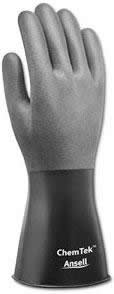 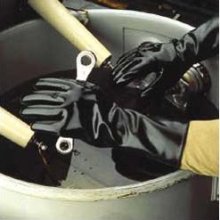 دستكش ضد ارتعاش
اگر از جنس لاستيك باشد فقط توانايي محافظت در برابر ارتعاش با فركانس بالا را دارد
دستكش ضد ارتعاش با جنس Sorbothane ، poron دست و بازو را در برابر فركانس بالا و پايين محافظت مي كند.
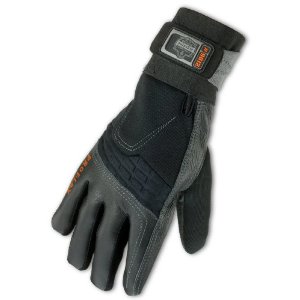 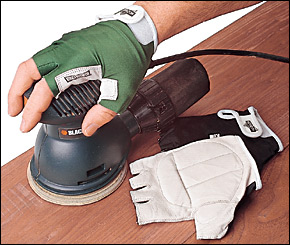 دستكش هاي آلومينيومي
در كوره ها، جوشكاري هاي سنگين، ريخته گري استفاده مي شود توانايي انعكاس امواج حرارتي را دارد 
حتما استري از جنس مواد مصنوعي دارد
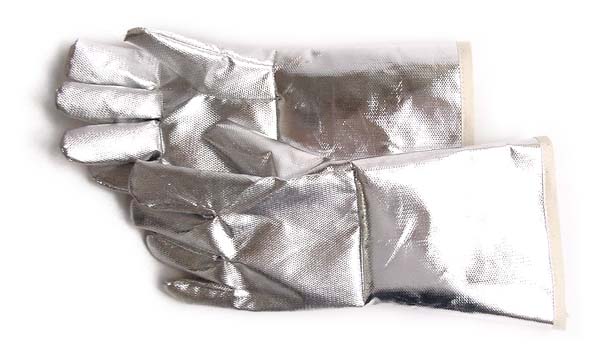 نكاتي كه در هنگام استفاده از دستكش باي به آن توجه نمود
در هنگام كار با مواد بيولوژيك يا سرطان زا در كلاس A1 بايد از دو دستكش استفاده گردد. و از استفاده مجدد خودداري شود
افرادي كه به پودر تالك حساسيت دارند حتما از دستكش هاي لاتكس كه فاقد پودر هستند استفاده نمايند.
در هنگام كار با دستگاههايي كه قسمت چرخنده دارند نظير مته، دستگاه تراش، اره نبايستي از دستكش استفاده كرد.
استفاده از دستكش در كارهايي كه احتياج به استفاده از دستكش و چنگش جهت گرفتن را لازم دارنداحتمال بروز CTD افزايش مي يابد
نحوه انتخاب دستكش
خصوصيات و تهديد كنندگي خطر
نوع فعاليت كارگران-طول مدت كار، شدت خطر-تكرار
مشخصات عملكردي دستكش
مشخصات عملكردي دستكش
جدول درجه بندي فرسودگي در دستكش ها
علائم رنگي براي انتخاب سريع دستكش با توجه به نوع ماده شيميايي
جداول استفاده از دستكش ايمني
وسايل حفاظت فردي چشم
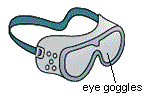 وسايل حفاظت فردي چشم
5% كل حوادث از نوع حوادث چشمي
تعداد جراحات شغلي وخيم چشمي شغلي ساليانه 90000مورد است
60% اين افراد فاقد حفاظ چشمي بوده اند
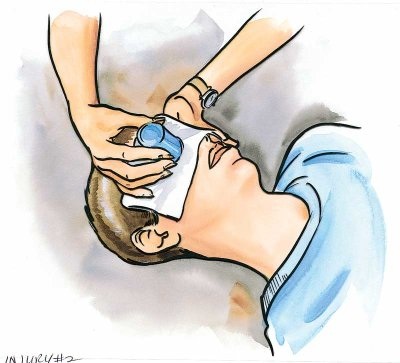 خطراتي كه چشم و صورت را تهديد مي كند
برخورد اجسام جامد پران و مواد شيميايي
تشعشعات حرارتي
خطرات موجود در برشكاري و جوشكاري
ليزر
خصوصيات وسايل حفاظت فردي چشم
حفاظت لازم را در برابر خطرا احتمالي تامين كند
راحت باشد
در ديد كارگر اخلال ايجاد نكند
تداخلي با ساير لوازم حفاظت فردي نداشته باشد
با دوام باشد
به راحتي تميز شود
قابليت ضدعفوني شدن داشته باشد
انواع حفاظ چشم
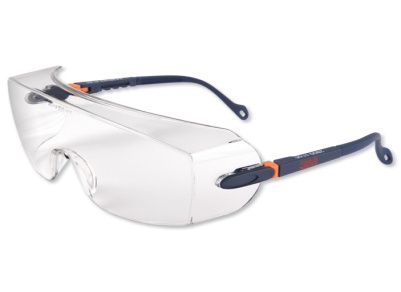 عينك ايمني (Spectacles)
عينك هاي فنجاني(Goggles)
شيلد صورت( Face shield)
كلاهخود ها( Helmet)
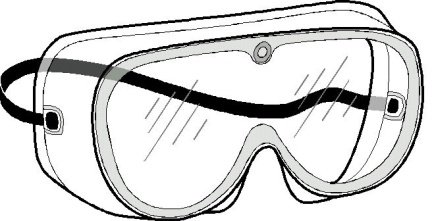 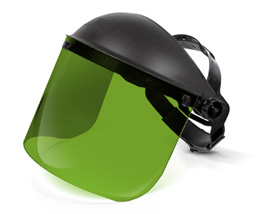 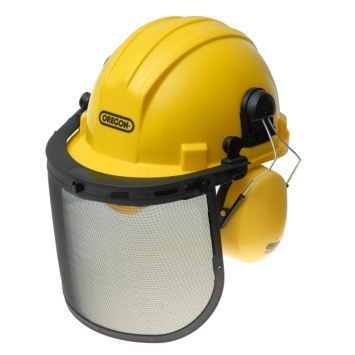 عينك ايمني (Spectacles)
معمولا با لنز هايي با درجه كدورت خاص براي محافظت چشم كارگران در برابر درخشندگي بكار مي رود
استاندارد ANSI Z87.1 مربوط به اين عينك ها مي باشد.
لنز پلاستيكي سخت كه در برابر خطر اجسام پران چشم را محافظت نمايد
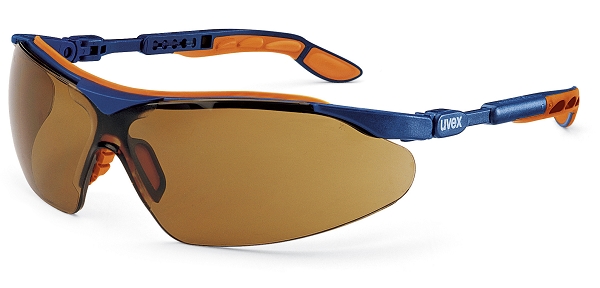 عينك ايمني با حفاظ جنبي
در مواقعي كه خطر اصابت ذرات و اجسام از جوانب وجود دارد استفاده مي شود
حفاظ جانبي مي تواند يك پارچه بدون منفذ، مشبك يا توري شكل باشد
در حين كارسنگ سمباده بايد از اين نوع عينك استفاده كرد.
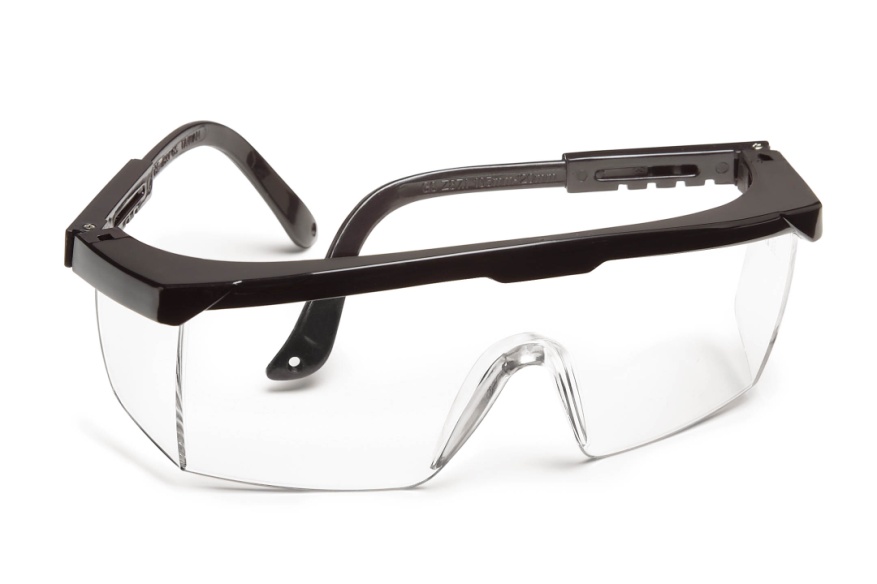 عينك ايمني با حفاظ جنبي
وظيفه اصلي حفاظت در برابر اجسامريز، پليسه و... است ولي مي توان آن را به لنز رنگي مجهز كرد تا در برابر اشعه ماوراء بنفش يا مادون قرمز محافظت نمايد در مدل هاي جديد عينك ضد بخار هم مي باشد
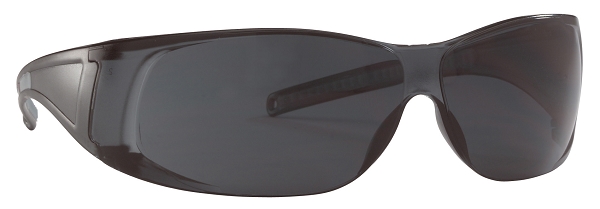 عينك هاي فنجاني(Goggles)
محافظت چشم در برابر اشياء پران، پاشش مواد شيميايي، مواد مذاب،حرارت، تشعشعات مختلف را بر عهده دارد.
انواع فنجاني،اسفنج دار، ريخته گري، جوشكاري و...
در برخي از اين عينك ها منافذ تهويه اي ( مستقيم و غير مستقيم)وجود دارد
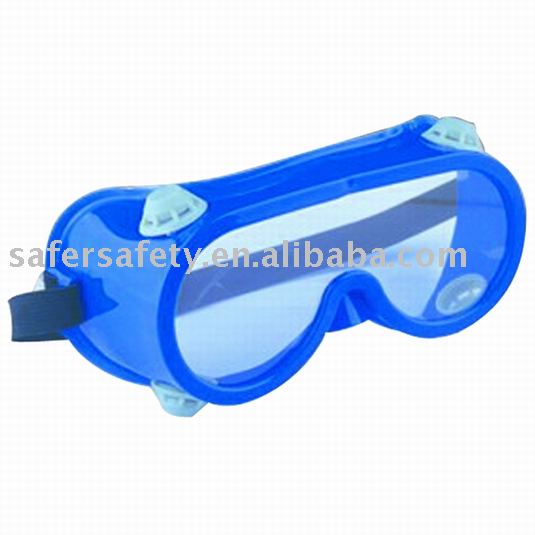 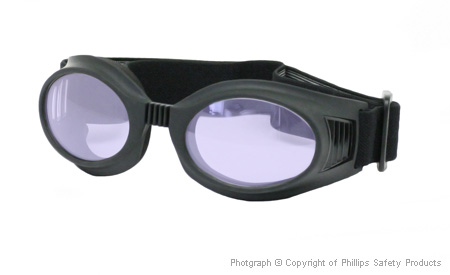 شيلد هاي صورت
در محيط هايي كه چشم و صورت باهم در معرض خطرند مانند جوشكاري،ريخته گري،سندبلاست و...
از يك صفحه شفاف يا تور سيمي كل صورت را مي پوشاند
بهتر است با يك عينك فنجاني بصورت توام بكار رود
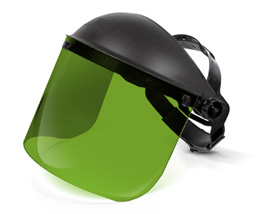 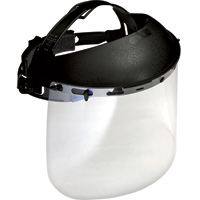 هلمت جوشكاري
همزمان سر،چشم و صورت را محافظت مي كند
پنجره هلمت ممكن است ثابت يا متحرك باشد
لنز مي تواند ساده يا تيره رنگ باشد
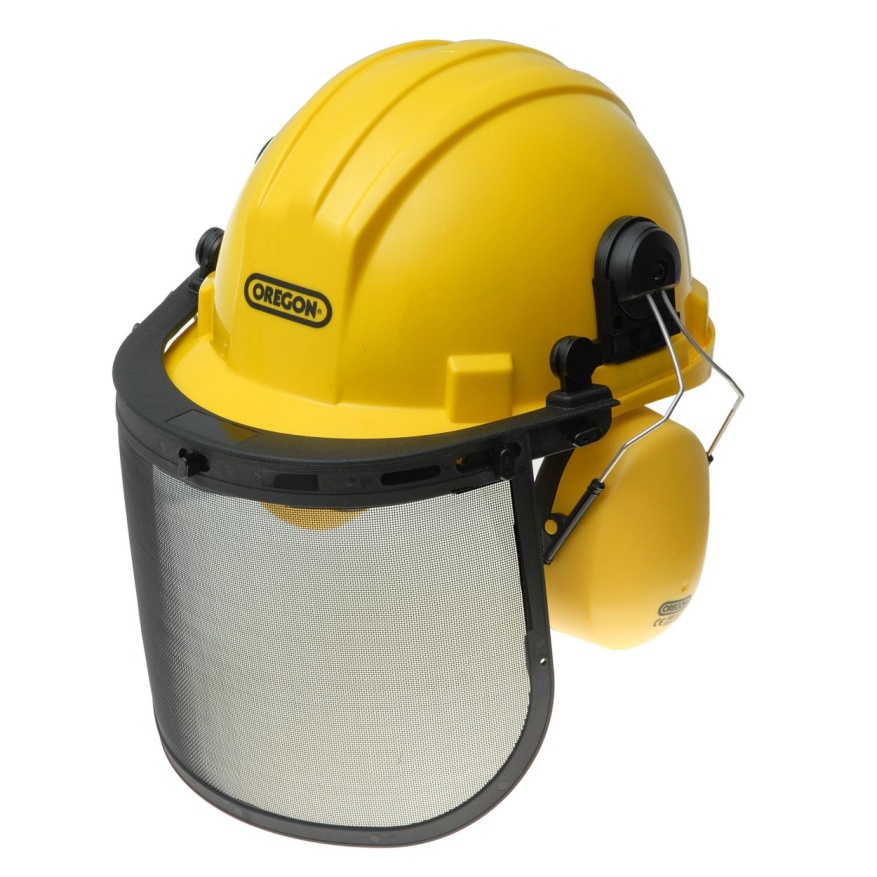 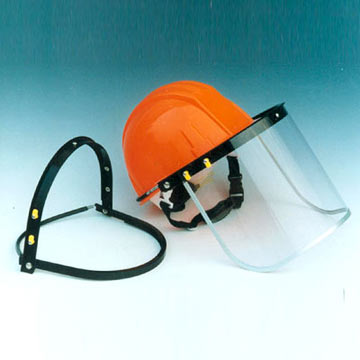 تشعشعات
تشعشعات مرئي: نور حاصل از قوس الكتريكيكه باعث خيرگي، جراحت در رتين مي شود
تشعشعات غير مرئي شامل UV& IR
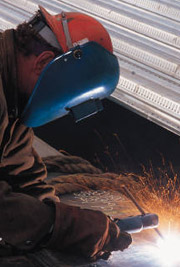 تشعشعات ماورا بنفش
در جوشكاري MAG و MIG بيشترين تشعشع ماورا بنفش وجود دارد.
ورم ملتحمه چشم و سوختگي پوست در نتيجه مواجهه با uv در كارگران جوشكار بوجود مي آيد.
مدت مواجهه ايمن با اين تشعشع 20 ثانيه در فاصله 20 متري يا 17 دقيقه در فاصله 150 متري است.
در جوش آلومينيوم 90% و در جوش فولاد 30% اشعه منعكس مي شود
اشعه مادون قرمز
جزء تشعشعات حرارتي كه بيشتر چشم را متاثر مي سازد
مي تواند ايجاد سوختگي بر روي گردن و پوست دست بنمايد
طول موجهای بین 0.8 میکرومتر تا 4 میکرومتر.طول موجهای بلندتر از 4 میکرومتر که اغلب بوسیله مواد جذب می‌شوند، بخصوص طول موجهای بلندتر از 10 میکرومتر بوسیله هوا کاملا جذب می‌شوند
شیشه معمولی برای اشعه مادون قرمز بلند به کلی غیر قابل نفوذ است و مورد استفاده آن در ساختن گلخانه‌ها برای حفظ گلها از سرما به سبب همین خاصیت است
اشعه مادون قرمز
مهمترين فاكتور در انتخاب وسيله حفاظتي چشم
:T عدد كدورت 
I شدت نور رسيده به لنز
I0 شدت نور عبور كرده از لنز
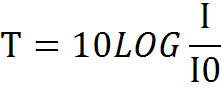 عدد كدورت
استاندارد iso 4850-1979 يا استاندارد BS EN 169 1992كليه اعداد كدورت را براي موارد مختلف ذكر كرده است
در هنگام جوشكاري يا برشكاري با اكسيژن مقدار زيادي نور زرد توليد مي شود كه لازم است از لنزي كه توانايي جذب نور زرد را دارد استفاده گردد.
عدد كدورت از 16-1/2 متغير است
امتيازات و معايب لنز هاي مختلف
عينك هاي موجود در بازارايران
عینک فریم دار با لنز شفاف :لنز شفاف از جنس پلی کربناتساخت تایوان ودارای استاندارد ANSI آمریکا مناسب در کار سنگزنی وتراشکاری عینک فریم دار با درجه تیرگی G3 لنز از جنس پلی کربنات با درجة تیرگی 3 و سبز رنگساخت تایوان ودارای استاندارد ANSI آمریکا مناسب برای جوشکاری با گاز، برشکاری و ریخته گری با دمای ذوب متوسط عینک فریم دار با درجه تیرگی G5 لنز از جنس پلی کربنات با درجة تیرگی 5 و سبز رنگ ساخت تایوان و دارای استاندارد ANSI آمریکا مناسب برای کار درکنار کوره ها با پرتوهای شدید و در صنایع ریخته گری با دمای ذوب بالاعینک فریم دار بغل توری فلزی مدل SG-1213 دارای لنز شفاف ضدخش از جنس پلی کربنات، توریهای جانبی قابل تنظیم می باشد. ساخت تایوان دارای استاندارد ANSI آمریکا و CE اروپا می باشد. مناسب برای کار در تراشکاری عینک فریم دار بغل توری فلزی مدل SG-1215 دارای لنز تیره با گرید 2 و ضدخش از جنس پلی کربنات و توریهای جانبی قابل تنظیم می باشد. مناسب برای کار در محیطهای باز سایتهای عمرانی، ساختمانی و سد سازی و غیرو با خطر ورود جسم خارجی به چشم ساخت تایوان و دارای استاندارد CE اروپا و ANSI آمریکا می باشد. عینک ایمنی فریم فلزی مدل (SE2110(Win Hermes :دارای لنز شفاف ضد خش از جنس پلی کربنات و حفاظ های جانبی شفاف از جنس پلی کربناتدارای استاندرد ANSI آمریکا و CE اروپا می باشد.ساخت تایوان
وسايل حفاظت فردي سيستم تنفسي
شروع استفاده از جنگ جهاني اول با بكار گيري سلاح هاي شيميايي
مهمترين راه ورود مواد زيان آور هوابرد راه تنفسي مي باشد
رسپيراتورها جهت محافظت سيستم تنفسي در برابر مواد شيميايي سمي موجود در هوا طراحي شده با قرار گرفتن بر روي دهان و بيني با تامين هواي پاك يا از طريق زدودن آلاينده هواي مورد نياز را تامين مي نمايند.
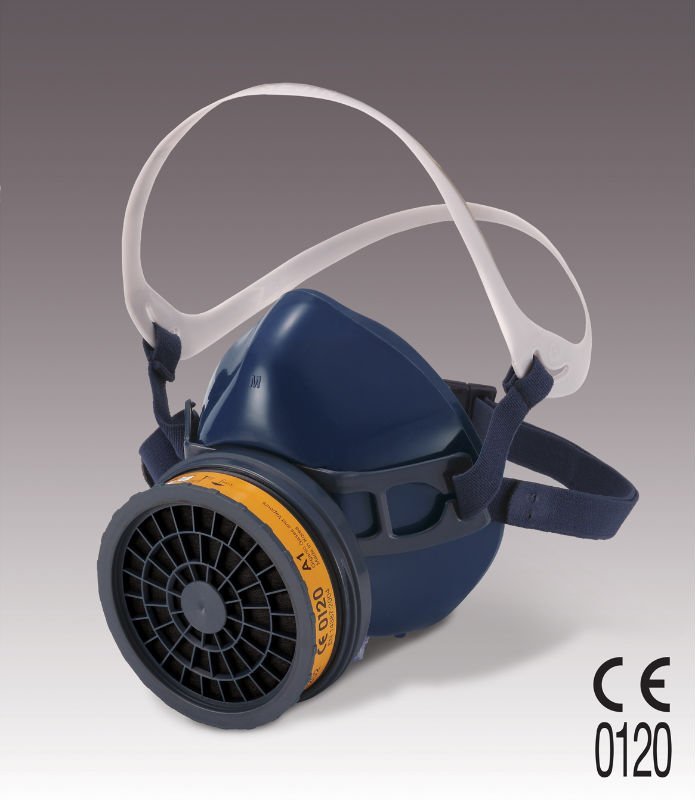 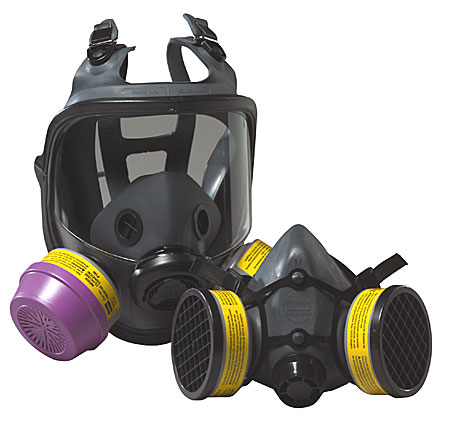 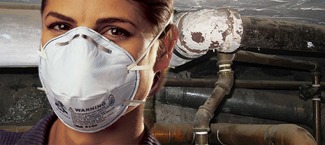 انواع وسايل حفاظت فردي سيستم تنفسي
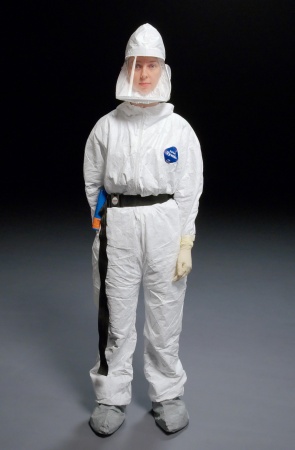 تصفيه كننده هوا
1- كارتريج گردوغبار، فيلتر هاي مكانيكي
2- كانيستر هاي شيميايي
تامين كننده هوا (عموما فشار مثبت)
1- خود تامين 
2- شيلنگ دار
3- تركيبي از دو نوع
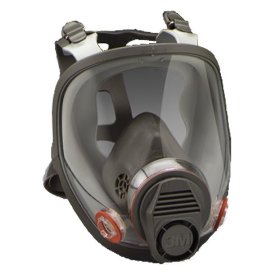 انواع رسپيراتور تصفيه كننده هوا
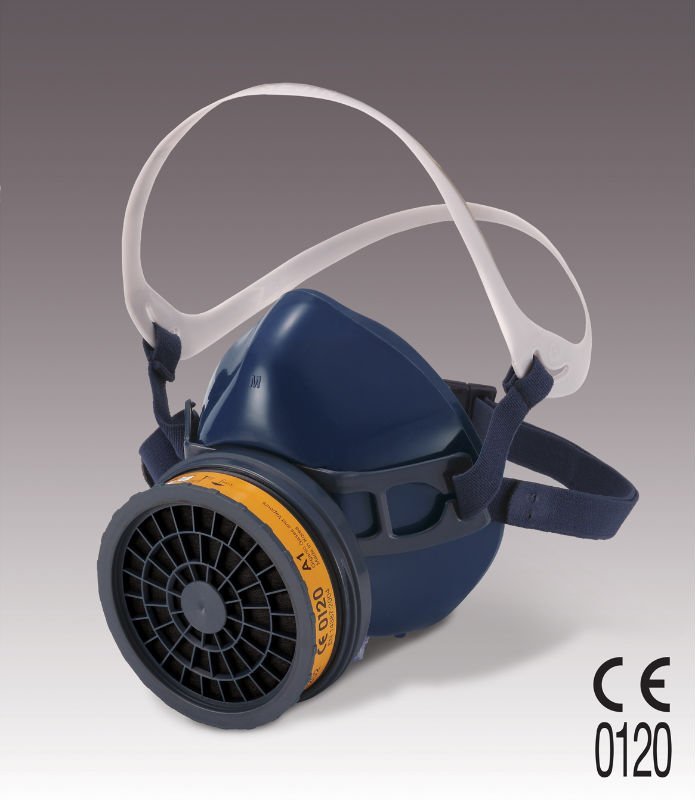 فشنگي يا CARTRIDGE
نارنجكي CANISTER
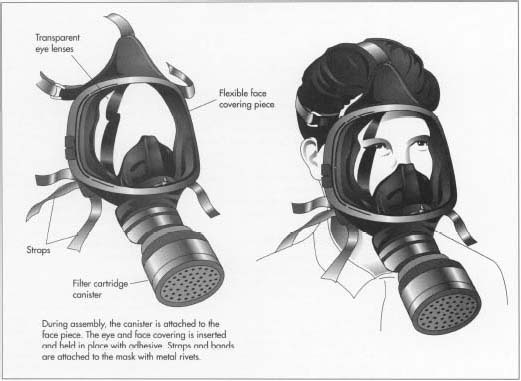 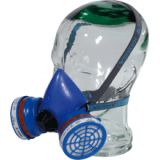 محدوديت هاي استفاده از سيستم كارتريج و كانيستر
جائيكه غلظت اكسيژن كافي نيست
جايي كه غلظت خطرناك در حدي است كه مي تواند در عرض نيم ساعت اثرات بهداشتي غير قابل برگشت وارد نمايد
جائيكه ماهيت آلاينده مشخص نيست
جائيكه غلظت آلاينده فوق العاده بالاست
جائيكه امكان جذب يا فيلتر كردن اثر بخش آلاينده نيست
دسته بندي رسپيرتورها از نظر فشار
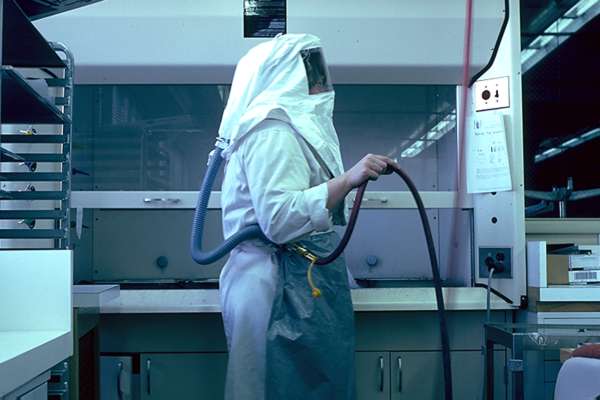 فشار مثبت
فشار منفي
انواع ماسك
ماسك هايي كه بصورت محكم بر روي صورت مي نشينند
1- تمام ماسك
2- نيم ماسك
3- ربع ماسك
ماسك هايي كه بطور محكم بر روي صورت قرار نمي گيرند
1- هلمت ها
2- بلوزها
3- لباس كامل
ماسكهاي Tight fitting
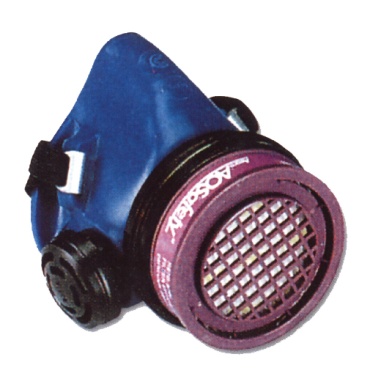 ربع ماسك يا Quarter mask
نيم ماسك Half mask
تمام صورت Full face
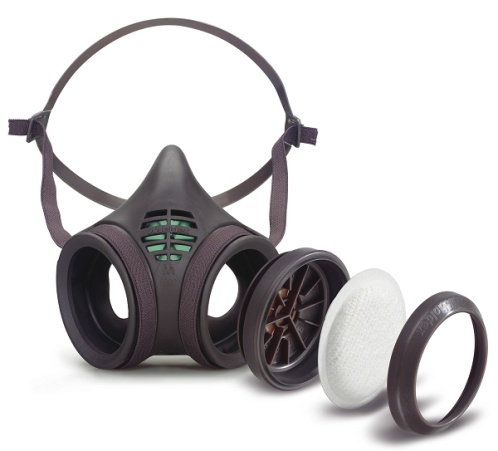 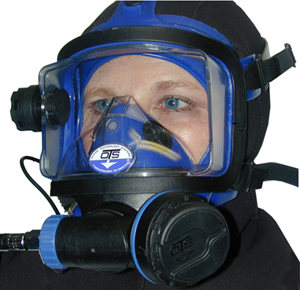 Single use respirators
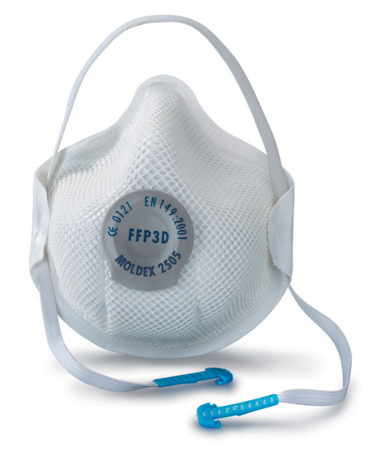 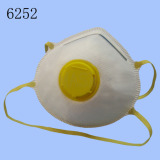 غبار گير
غبارگير +شيميايي
پزشكي
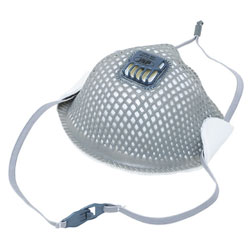 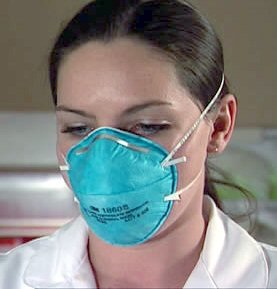 انواع تست ماسك ها
تست هاي كيفي
1- تست دود، روغن موز، ساخارين
2-تست فشار مثبت و منفي 
3- تست تناسب براي بخارات
4- تست تناسب ائروسل( كلرايد استاتيك+تترا كليريد تيتانيوم)
5- تست گردو غبار ذغال سنگ
6- تست تالك
تست هاي كمي
سنجش آلاينده در بيرون و درون ماسك
ديوكتيل فتالات و كلرايد سديم(DOP) –فيلتر بايد 99/9% ذرات 3 ميكروني را جمع نمايد.
Loose fitting respirator
1- استفاده بلند مدت
2- راحت و خنك
3- داراي جريان هواي فشرده كافي
4- افراد ريشدار در استفاده از اين سيستم محدوديت ندارند
5- هود هاي مورد استفاده كارگران سند بلاست كار از اين دسته اند
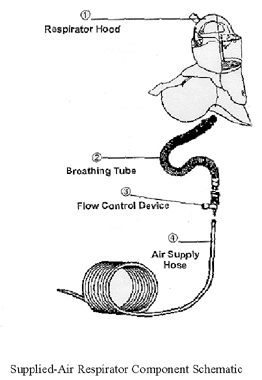 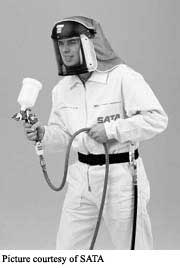 Respirators valve
به غير از انواع يكبار مصرف بقيه داراي دريچه دم و بازدم هستند
دريچه دم از عبور هواي بازدمي از جاذب جلوگيري مي كند زيرا افزايش مقاومت تنفسي را خواهيم داشت بخصوص در فيلتر هاي الكترواستاتيك
بر اساس مقررات NIOSH وجود دريچه بازدم اجباري مي باشد
دريچه بازدم داراي دريچه اي است كه وظيفه:
1- محافظت از صدمات فيزيكي
2-حفظ مقدار كمي از دريچه بازدم تا پس از پايان بازدم و در شروع دم در لحظه اول كه در دريچه بازدم كاملا بسته نشده از نفوذ مواد سمي جلوگيري كند.
تصفيه كننده هوا
تصفيه كننده ائروسل
تصفيه كننده بخارات و گازها
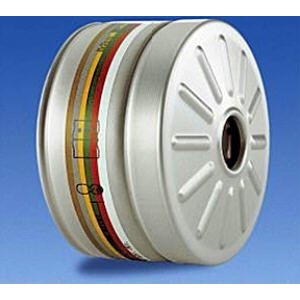 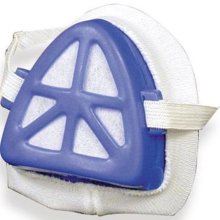 جدا سازي آئروسل ها
قطر ائروديناميكي ائروسل و پور سايز فيلتر
افزودن موادي مانند رزين باردار شده به رشته ها كارايي آنها را بالا مي برد در اين صورت به آن فيلتر الكترواستاتيك گويند.
انواع فيلتر
فيلتر غبار گير
فيلتر غبارگير و ميست
فيلتر غبار گير و فيوم
فيلتر گردو غبار با كارايي بالا
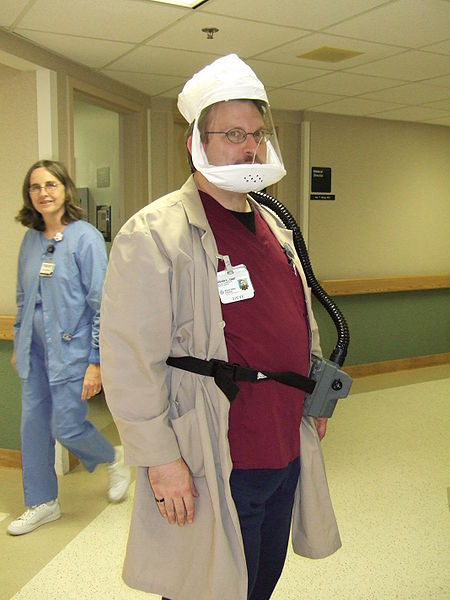 فيلتر گردو غبار و ميست
در سه تايپ P1-P2-P3  يا FFP1-FFP2-FFp3 مي باشد
جنس فيلتر از فايبر گلاس يا پشم سنگ و الياف مصنوعي ساخت دست بشر(man made) به ضخامت 0.25 اينچ
مقاومت تنفسي پاييني دارند
فيلتر هاي پهن الكترواستاتيكي از اين دسته اند
مكانيسم اصلي بدام اندازي بصورت مكانيكي است
درجه حرارت  و رطوبت بالا از كارايي آنها مي كاهد
اثر بخشي جمع آوري فيلتر ها در جمع آوري ميست به مراتب كمتر از گردو غبار هاي جامد مي باشد
ماسك هاي غبار گير
FFP1: Protection against non-toxic solid and liquid aerosols up to 4.5 x O.E.L. (Occupational Exposure Limit), or 4 x APF (Assigned Protection Factor).FFP2: Protection against non-toxic and low-to-average toxicity solid and liquid aerosols in concentrations up to 12 x O.E.L., or 10 x APF.FFP3: Protection against non-toxic, low-to-average toxicity and high toxicity a solid and liquid aerosols (e.g. oil mists) in concentrations up to 50 x O.E.L., or 20 x APF.* MUC
Fume Filter
با توجه به قطر ائروديناميكي كم فيوم ها اين فيلتر هابايد از كارايي بالاتري نسبت به فيلتر هاي گردو غبار برخوردار باشند
براي تست اين فيلتر ها از فيوم سرب استفاده مي شود كه بايد 99% آن را بدام اندازد.
امروزه توصيه مي شود به خصوص براي جوشكاران حرفه اي (جوشكار اسكلت فلزي و..) از فيلتر هاي هپا استفاده شود
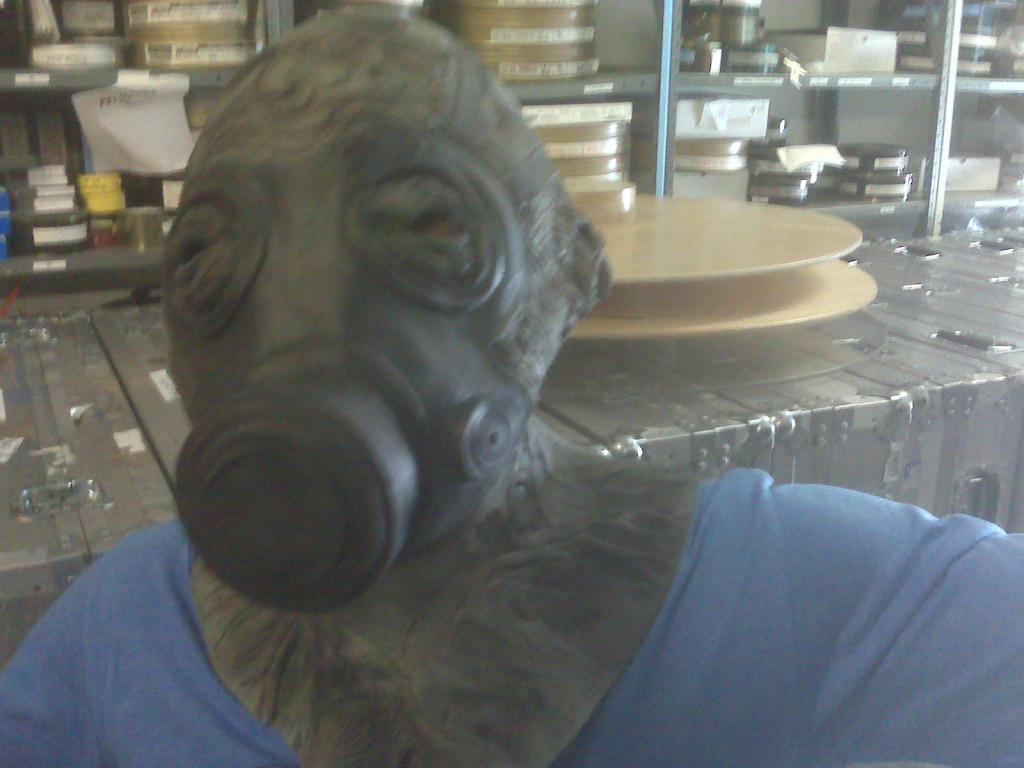 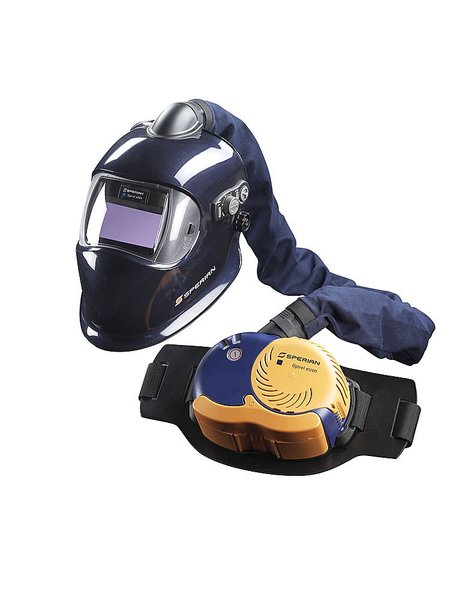 فيلتر با كارايي بالا
داراي لايه نازكي از مواد فيلتري با قطر كم و مقاومت بالا به ازاي واحد سطح مي باشد
اولين بار در محيط هاي آلوده به مواد راديو اكتيو در سال 1940 در امريكا استفاده شد
در برابر ذرات سمي از كارايي بالايي برخوردار است
مقاومت تنفسي نسبتا بالايي دارند
بدليل استفاده از خاصيت الكترواستاتيك سطح فيلتراسيون كم شده كه اين امر باعث توليد رسپيراتور هاي كوچكتر شده 
از كلاس 1 تا 10 آن موجود است
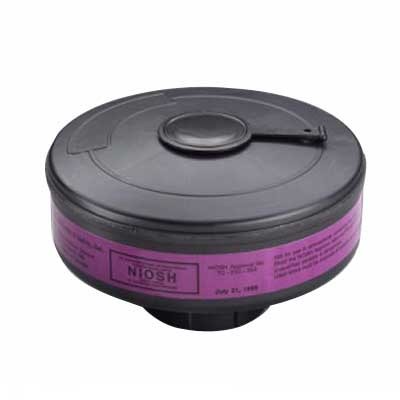 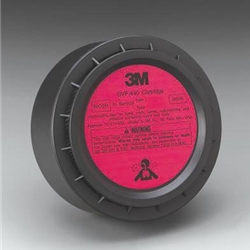 برخي صنايعي كه از فيلتر با كارايي بالا مي توانند استفاده نمايند
Microelectronics (eg. semiconductor cleanrooms) 
Pharmaceutical 
Bio and gene technology 
Chemical industry 
Nuclear air ventilation 
Waste incinerators 
Hospital operating rooms 
Emergency burn centers 
Cosmetics 
Medical industry 
Food industry 
Optical industry 
Automotive industry 
Precision engineering 
Nanomaterials 
Space industry 
Military equipment 
Power and energy plants
گاز ها و بخارات
هواي محتوي گاز يا بخار از روي كارتريج يا كانيستر عبور مي كند
بيشتر حاوي ذغال فعال يا مواد واكنش پذير با آلاينده مي باشد
نوع كارتريج يا كانيستر براي آلاينده ها اختصاصي است از كاربرد عمومي آنها خودداري شود
با استفاده از كد رنگي كه بر روي آنها نقش بسته نوع آلاينده اي را كه  جمع آوري مي شود را شناسايي مي نماييد
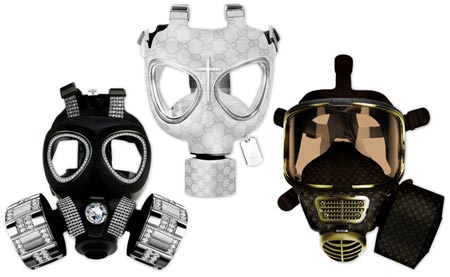 گاز و بخار
اگر هم گردو غبار سمي داشته باشيم هم گاز و بخار از ماسك دو قلو استفاده مي كنيم
اگر دو نوع گاز متفاوت داشته باشيم بايد از كارتريج ايي چند كاره استفاده نماييم
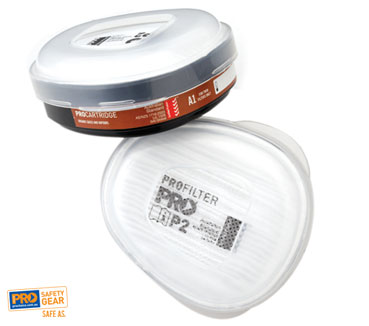 كد رنگي انتخاب كارتريج بر اساس دستورالعمل OSHA
كد رنگي
چگونه بفهميم عمر كارتريج به پايان رسيده
از طريق استشمام بو
استفاده از نشانگر رنگي پايان خدمت 
عبور آلاينده از سطح جاذب و عدم جذب آن را Break through گويند
با آغشته كردن ذغال فعال به برخي مواد شيميايي مي توان كارايي آن را افزايش داد مثلا آغشته كردن با يد كه مي توان جيوه را ازهواجدا نمود يا با آغشته كردن با برخي اكسيد هاي فلزي باعث جذب گازهاي اسيدي شد
در مورد منوكسيد كربن جاذب آن هپكاليت(اكسيد مس و منگنز) نام دارد مه منوكسيد كربن را به دي اكسيد كربن تبديل مي كند چون رطوبت مانع اين كار مي شود ا جاذب رطوبت در آن استفاده مي شود در صورتي كه عامل خشك كننده اشباع شده باشد عمر كانيستر پايان يافته است.
فاكتور APF
نسبت ميزان غلظت آلاينده  در خارج ماسك به داخل مي باشد. سازمان تدوين استاندارد براي مقايسه اين فاكتورو استاندارد سازي ماسك ها جدولي را ارائه داده است مبناي مقايسه نوعي از حفاظت است كه در استاندارد BS و ANSI به آن حداقل فاكتور حفاظتي مورد نياز و در استانداردNIOSH فاكتور حفاظتي پيشنهادي يا APF مي گويند
APF پيشنهادي Niosh براي ماسك هاي غبارگير 5  مي باشد
Half mask/Dust maskAPF=10
Half mask APF=10
Full facepiece APF=50
انواع آزمون هاي ماسك هاي غبارگير
آزمون سنجش راندامان فيلتراسيون
آزمون تععين نشتي كل
آزمون سنجش مقاومت تنفسي فيلتر